"THÊM CHỦ ĐỀ"
1
2
3
4
Thêm nội dung
Thêm nội dung
Thêm nội dung
Thêm nội dung
TỔNG QUÁT
TIÊU ĐỀ
1
2
3
Nội dung ngắn gọn
Nội dung ngắn gọn
Nội dung ngắn gọn
Nội dung ngắn gọn
Nội dung ngắn gọn
Nội dung ngắn gọn
Nội dung ngắn gọn
Nội dung ngắn gọn
Nội dung ngắn gọn
TIÊU ĐỀ
Tiêu đề phụ
Chú thích
Chú thích
Chú thích
Chú thích
Tiêu đề phụ
Chú thích
Chú thích
Chú thích
Chú thích
TIÊU ĐỀ
Tiêu đề phụ
Chú thích
Chú thích
Chú thích
Chú thích
Tiêu đề phụ
Chú thích
Chú thích
Chú thích
Chú thích
TIÊU ĐỀ
Tiêu đề phụ
Chú thích
Chú thích
Chú thích
Chú thích
Tiêu đề phụ
Chú thích
Chú thích
Chú thích
Chú thích
TIÊU ĐỀ
Tiêu đề phụ
Chú thích
Chú thích
Chú thích
Chú thích
Tiêu đề phụ
Chú thích
Chú thích
Chú thích
Chú thích
TIÊU ĐỀ
?
?
?
Mua
Bán
Duy trì
Sản phẩm A
Sản phẩm B
Sản phẩm C
Sản phẩm D
Sản phẩm E
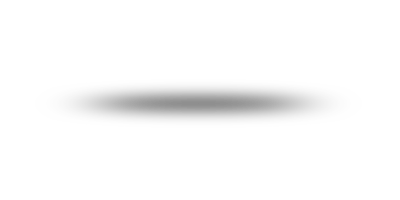 Đã dừng
Đã duyệt
Làm gì?
"CẢM ƠN"